Живая и неживая природа
Окружающий мир в 1 классе
Prezentacii.com
ПРИРОДА
Что означает это слово?
Это то, что нас окружает и возникло без участия человека.
Посмотрите на картинки и выберите объекты природы.
18.09.2012
2
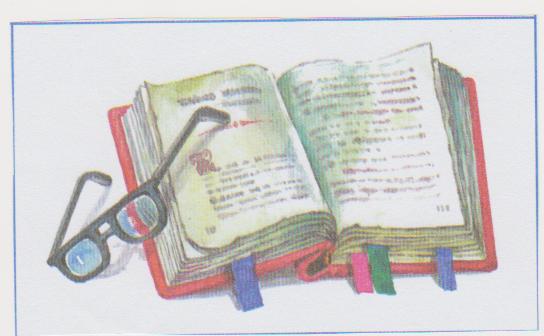 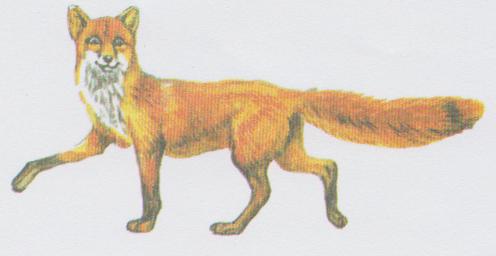 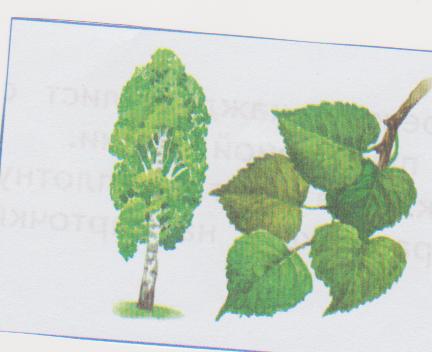 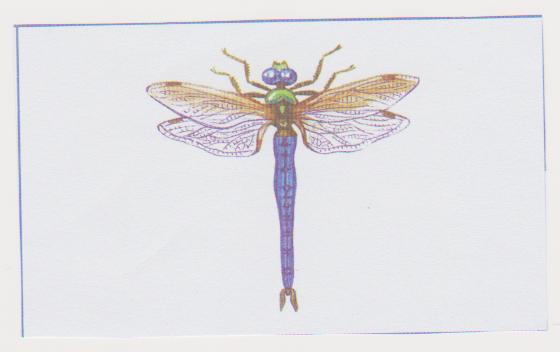 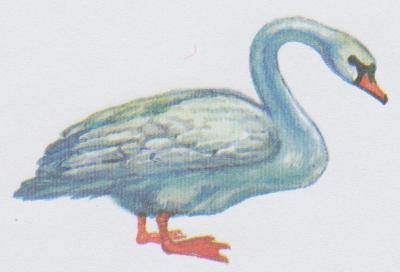 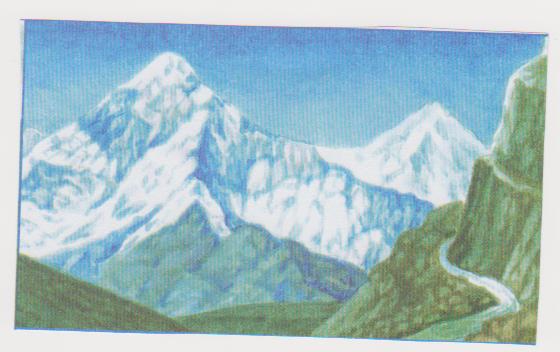 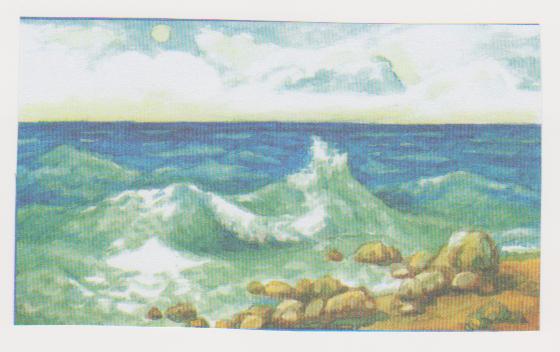 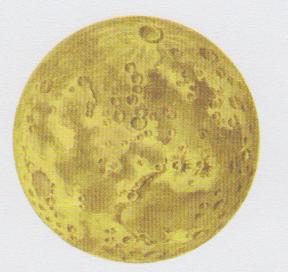 18.09.2012
3
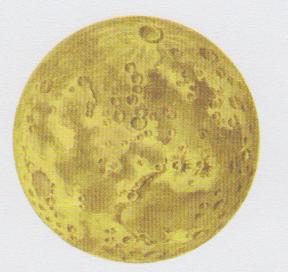 Разделим на 2 группы
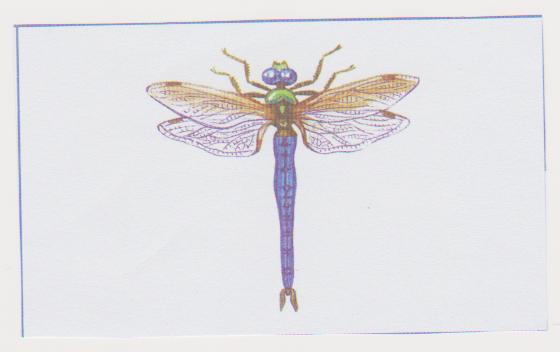 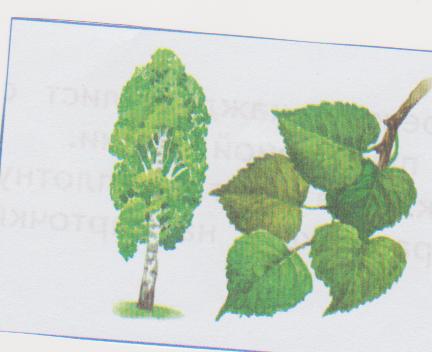 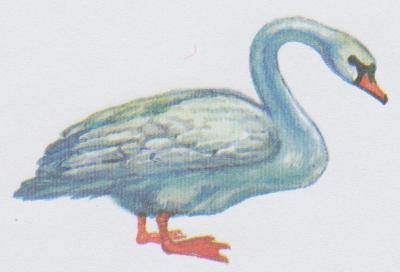 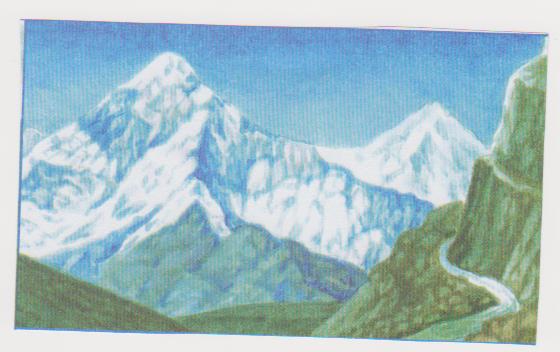 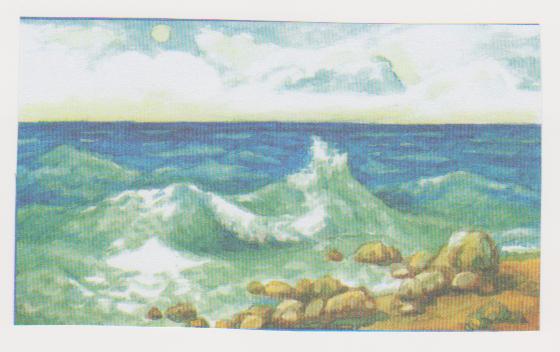 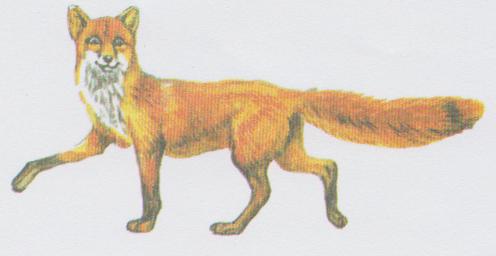 18.09.2012
4
Проблемный вопрос???
18.09.2012
5
Признаки живой природы
Рождение
Дыхание
Питание
Движение
Умирание
Какая группа обладает этими признаками?
18.09.2012
6
Живая природа
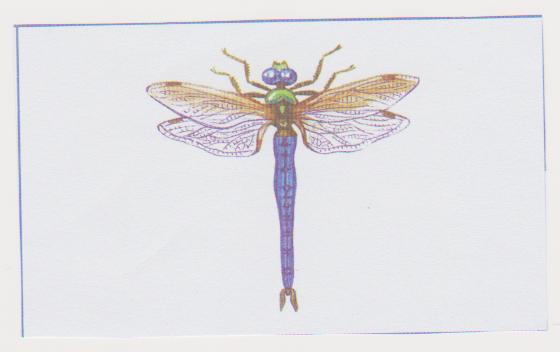 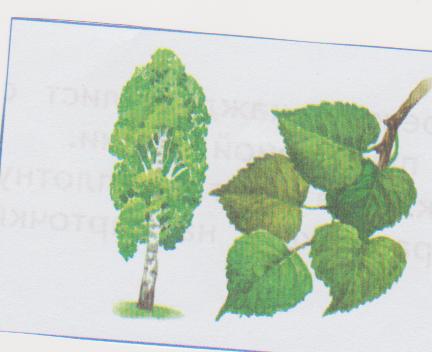 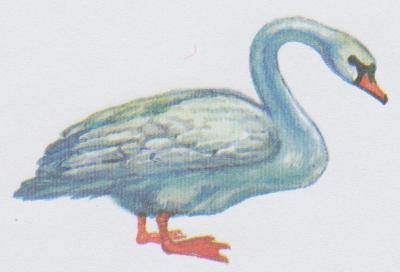 ???
18.09.2012
7
Неживая природа
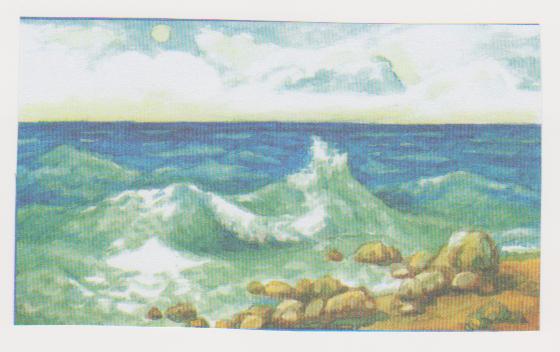 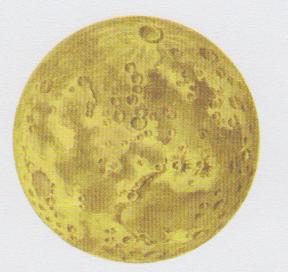 18.09.2012
8